Поделка.
Ежик .


                                                Подготовила:Пескова О.В.
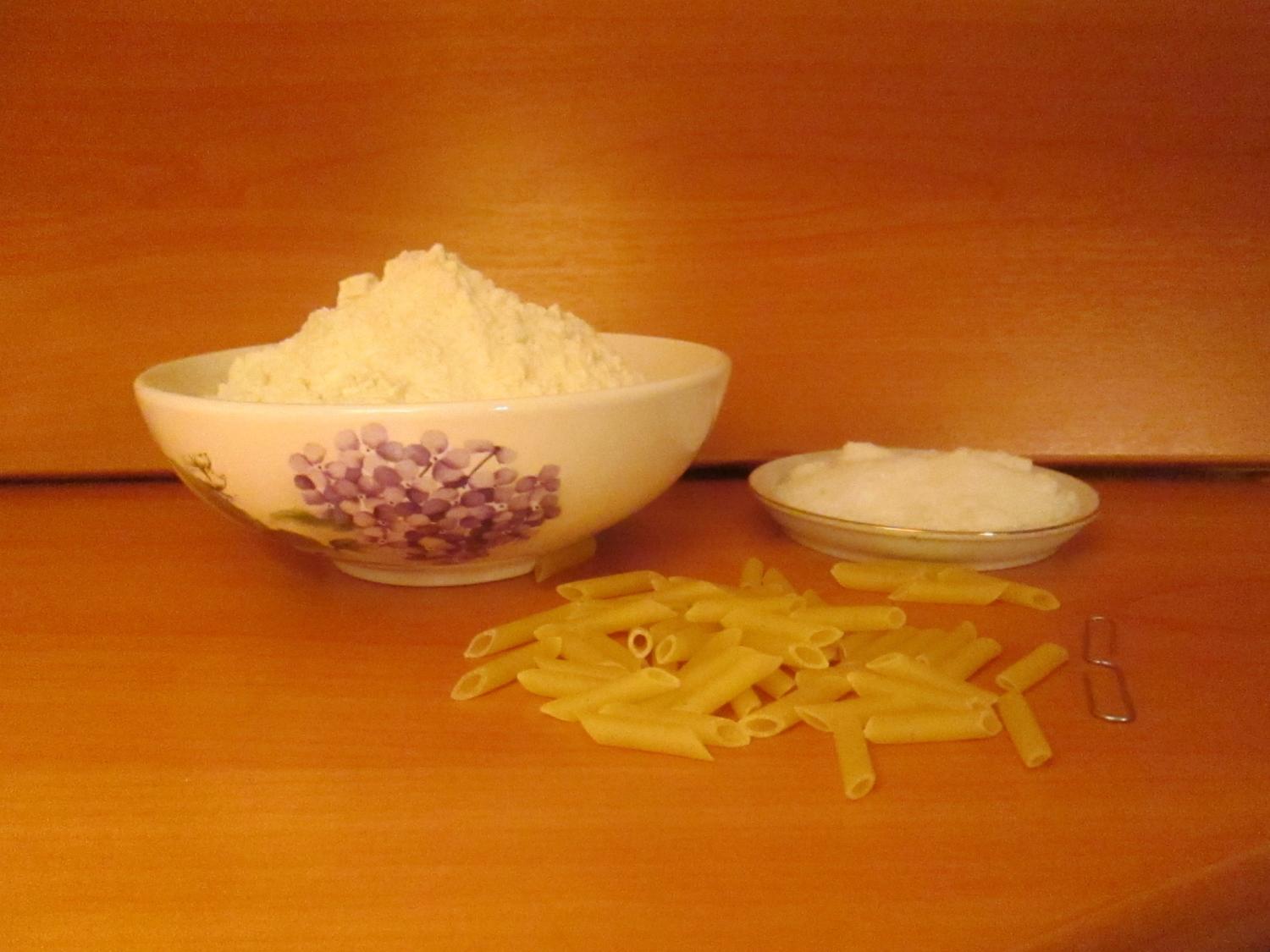 [Speaker Notes: Нам понадобится мука,соль,макароны-перья,скрепка.]
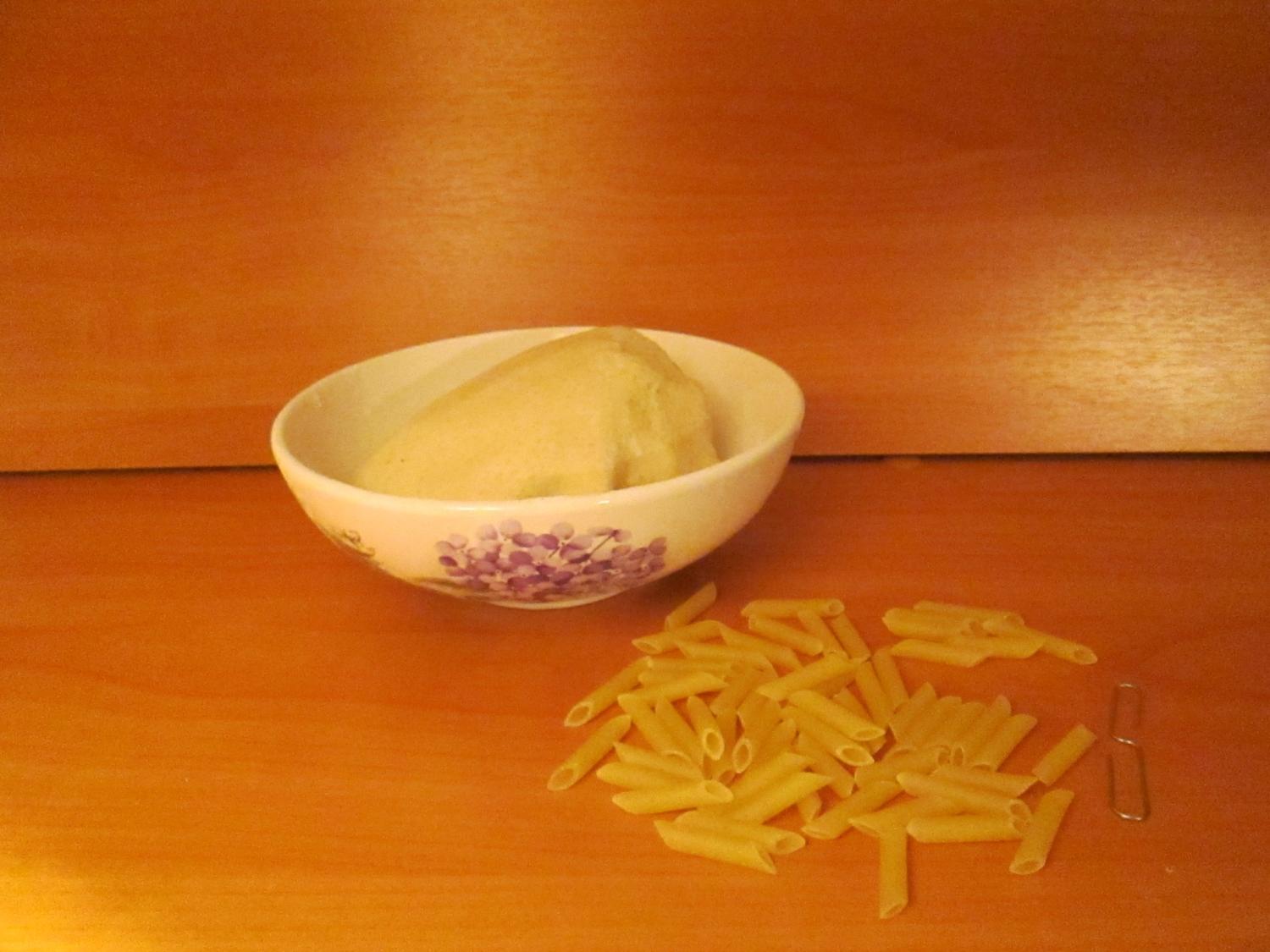 [Speaker Notes: Смешаем муку,соль,воду.]
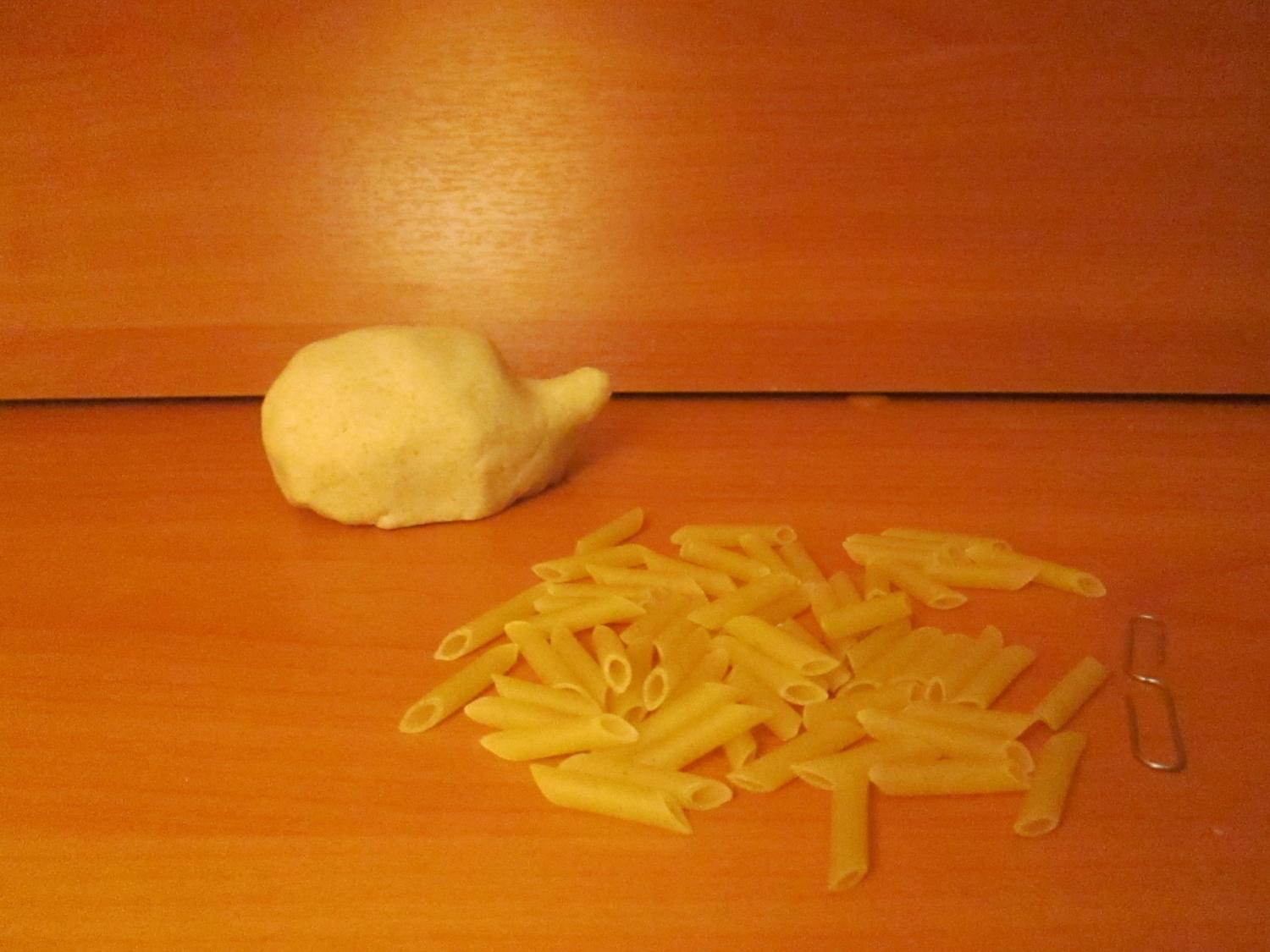 [Speaker Notes: Сформируем туловище ежика.]
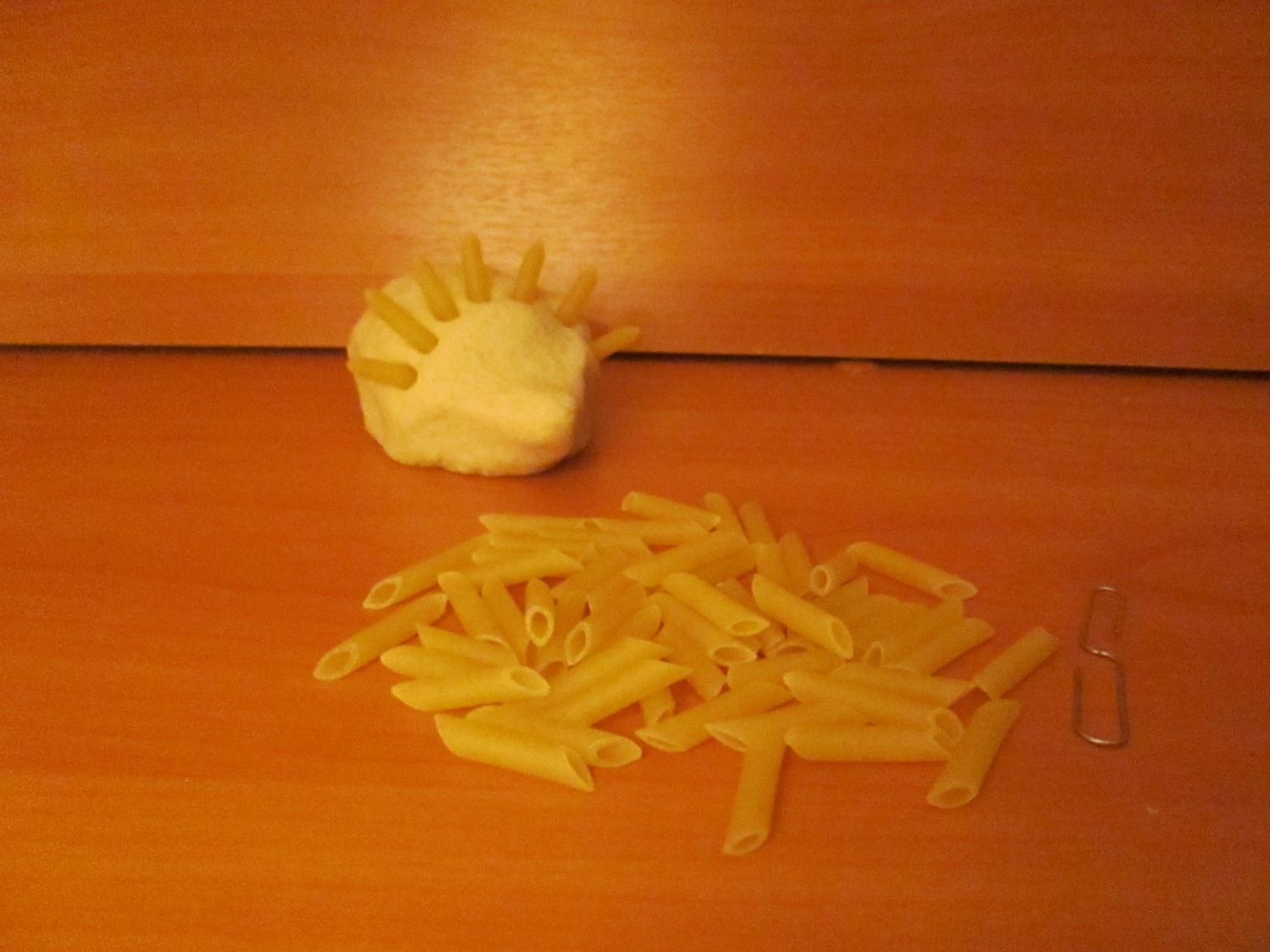 [Speaker Notes: Аккуратно,ряд за рядом вставляем макароны.]
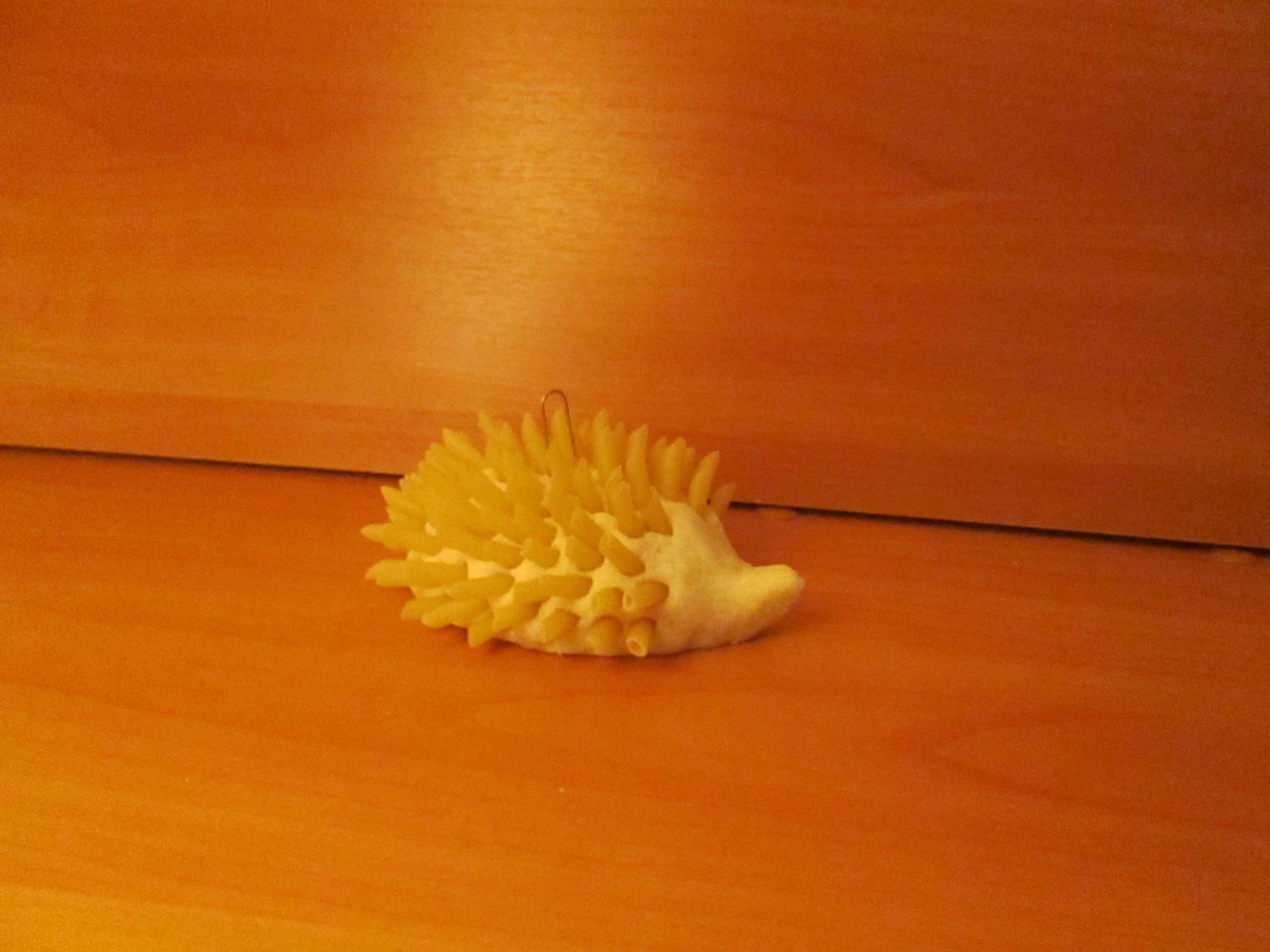 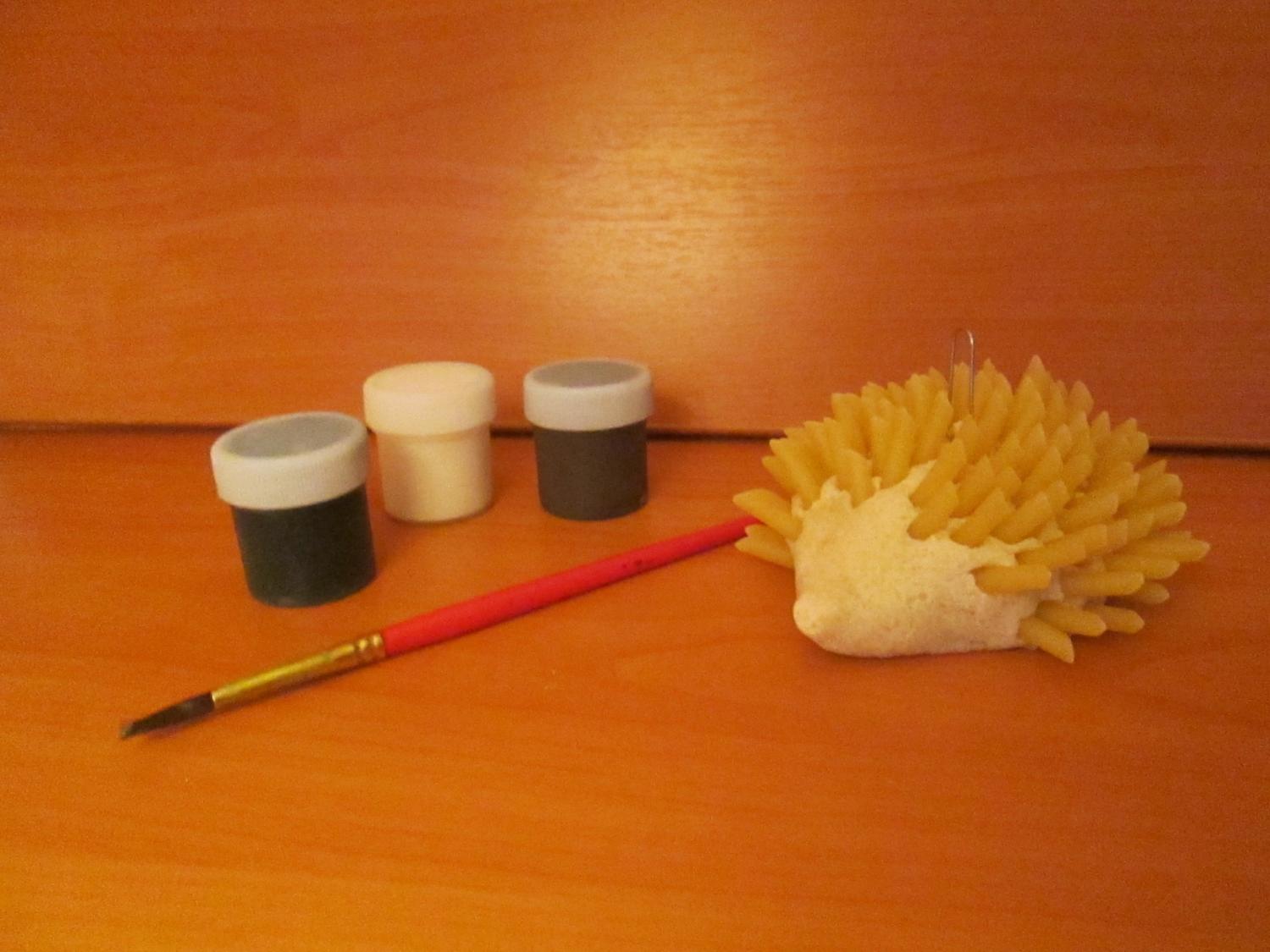 [Speaker Notes: Теперь нам понадобится гуашь и кисть.]
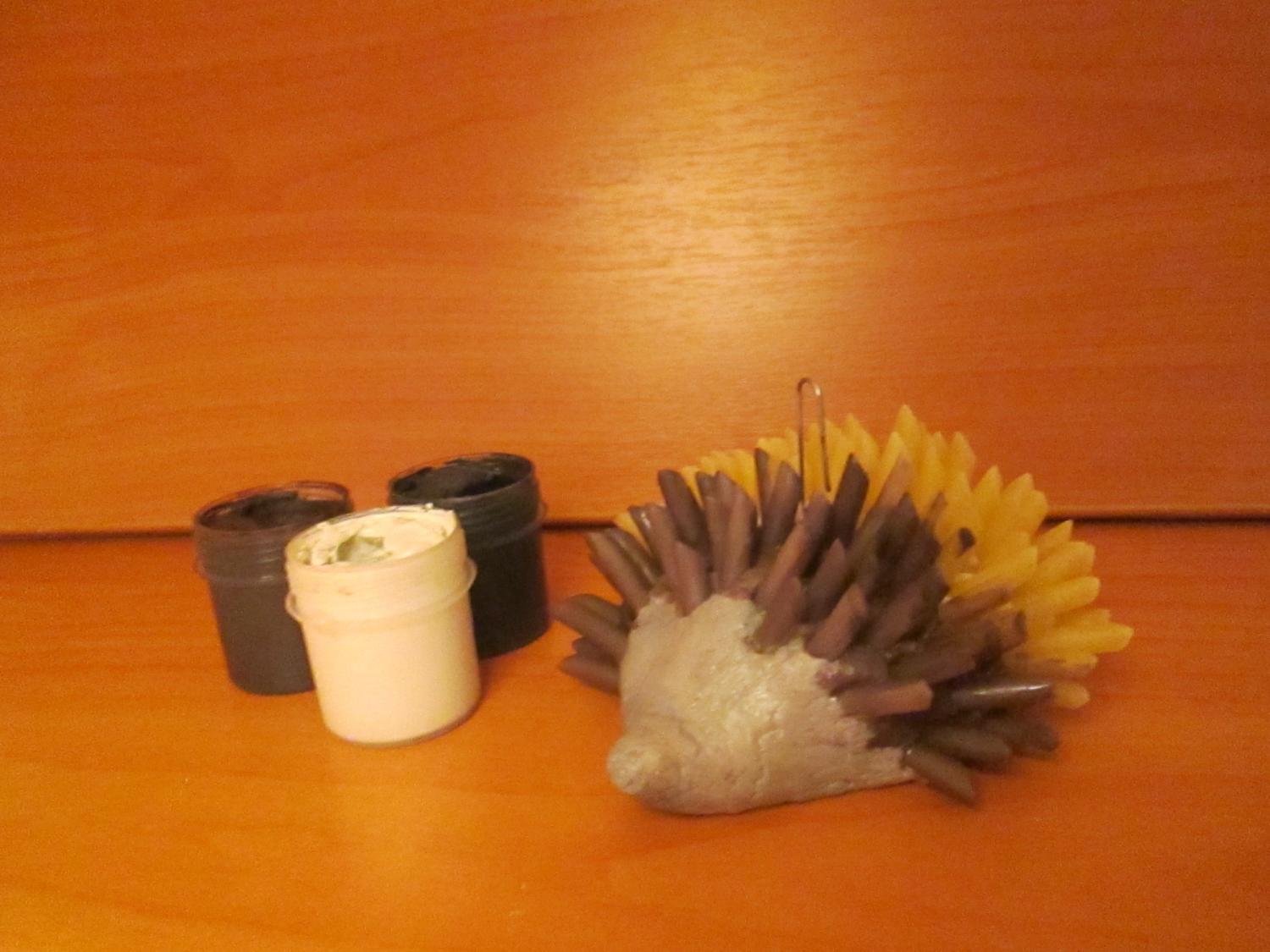 [Speaker Notes: Раскрашиваем ежика.]
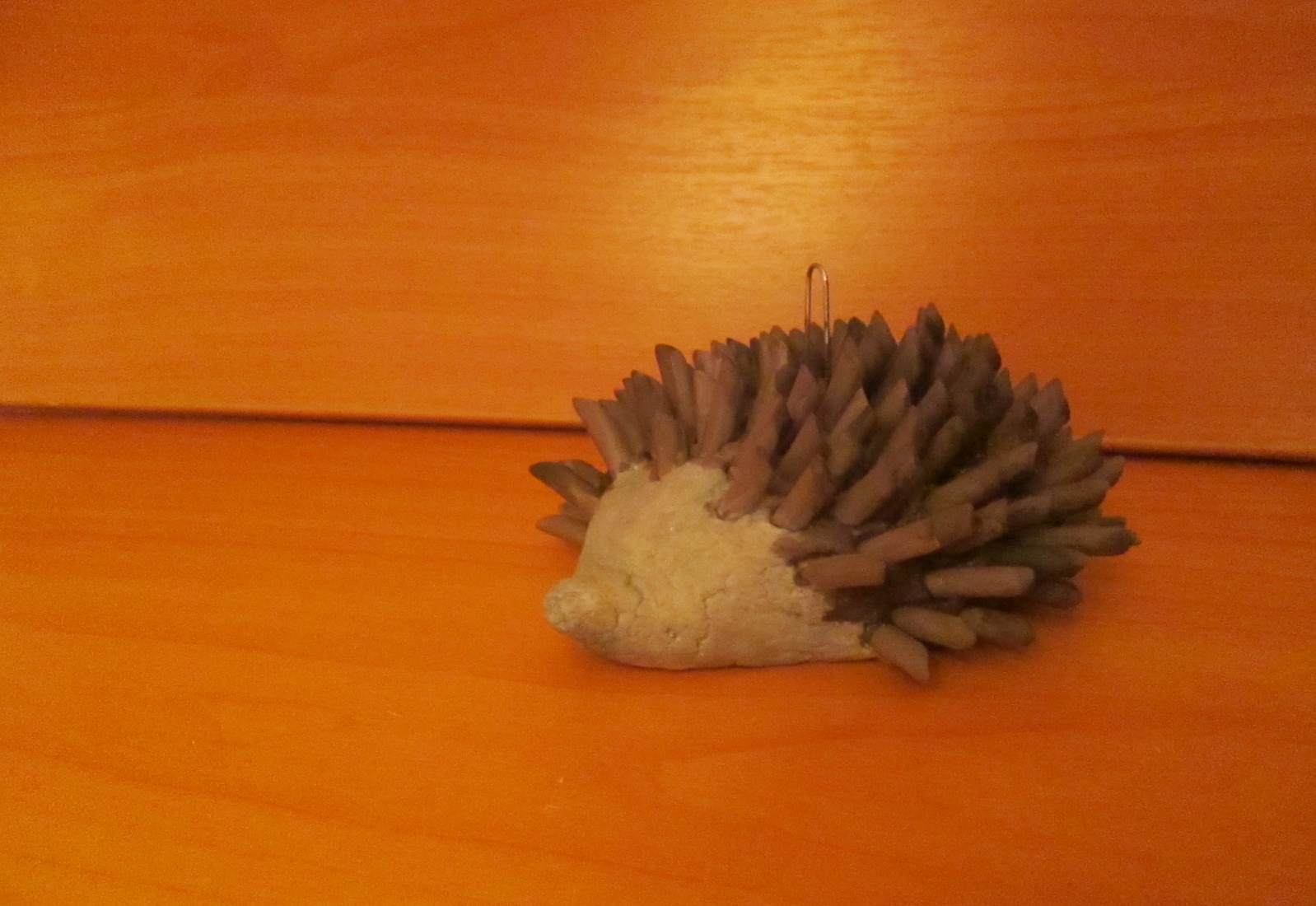 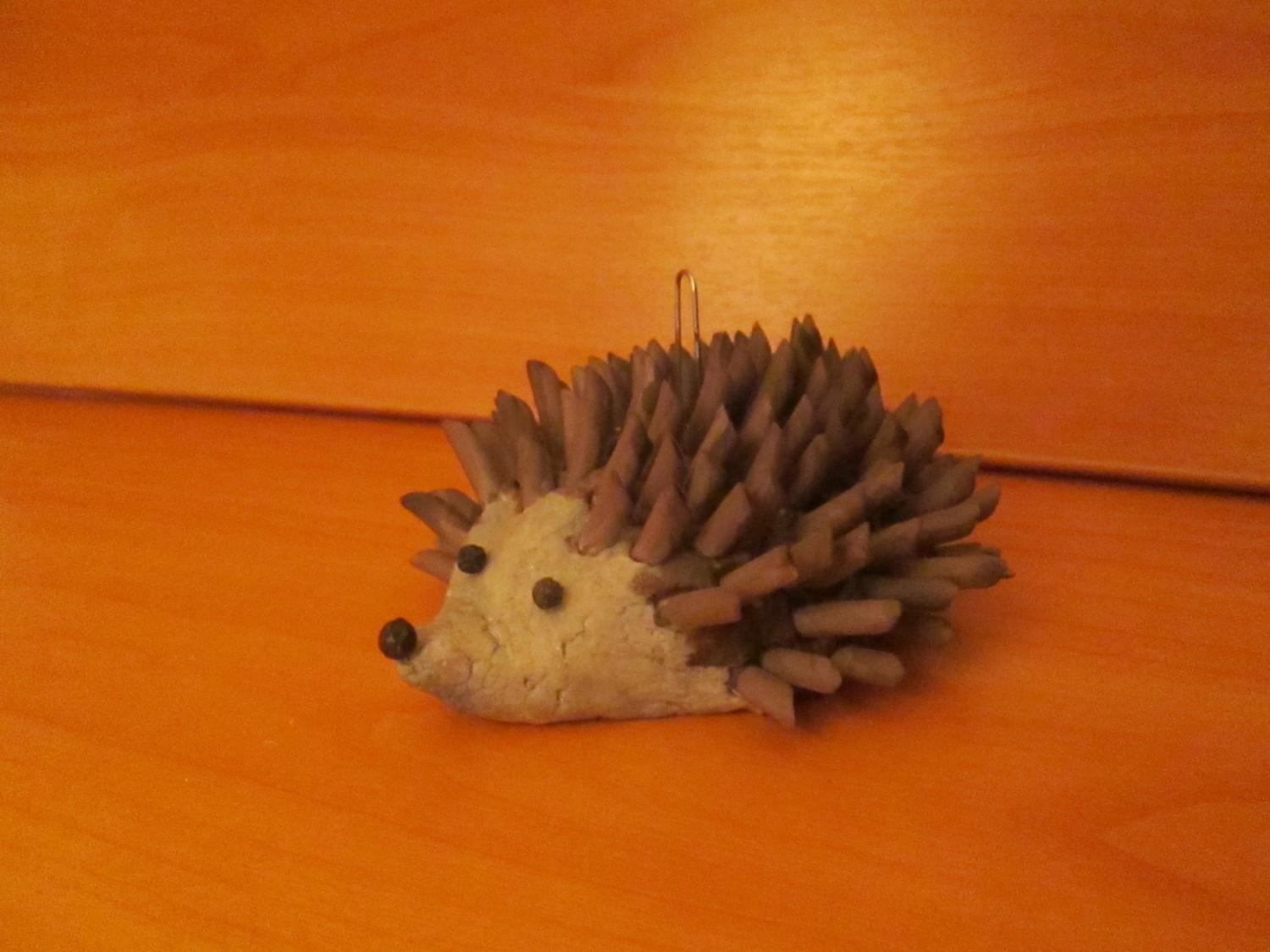 [Speaker Notes: Делаем глазки и носик из перца.]
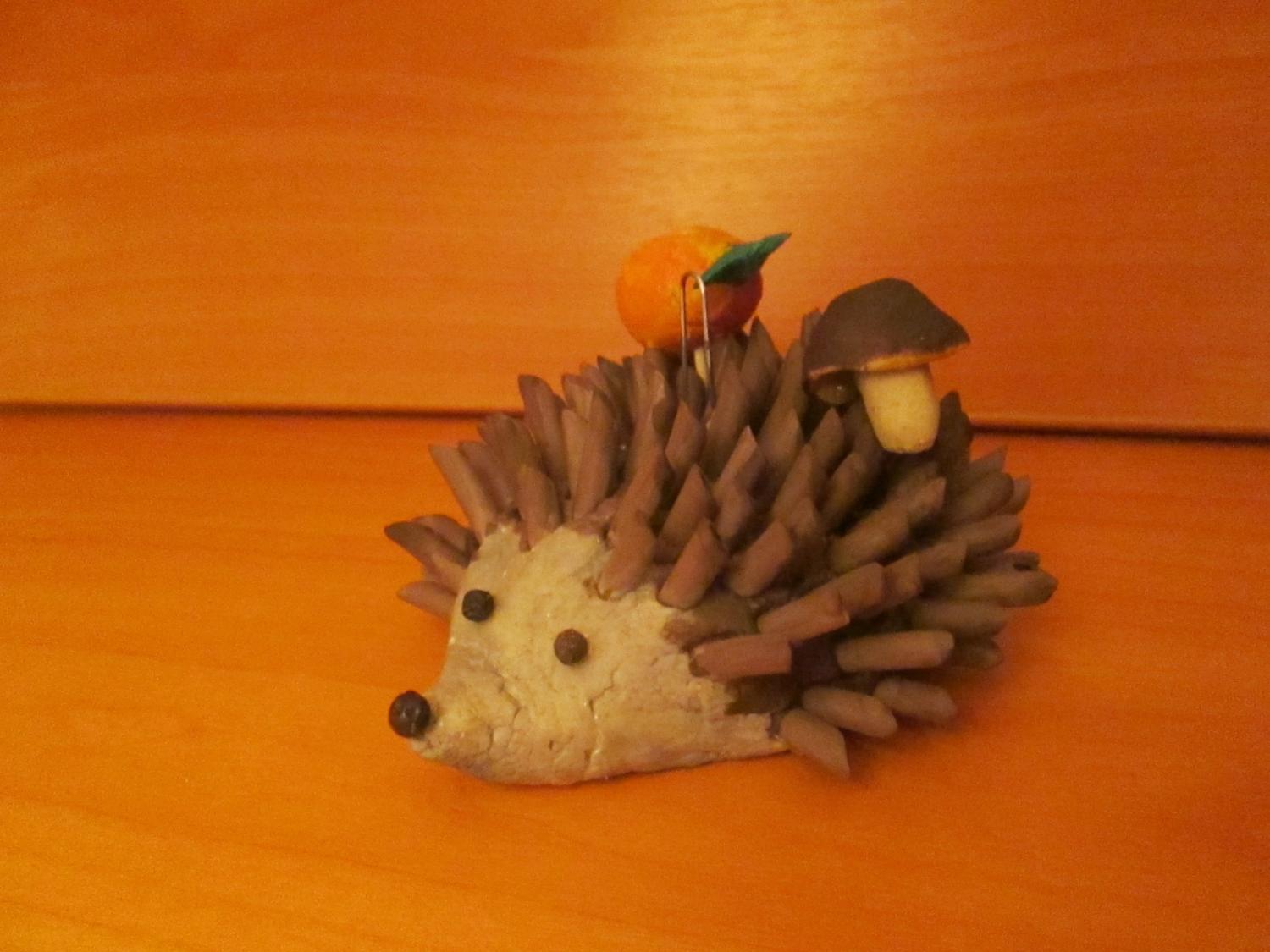 [Speaker Notes: Ежик готов!]
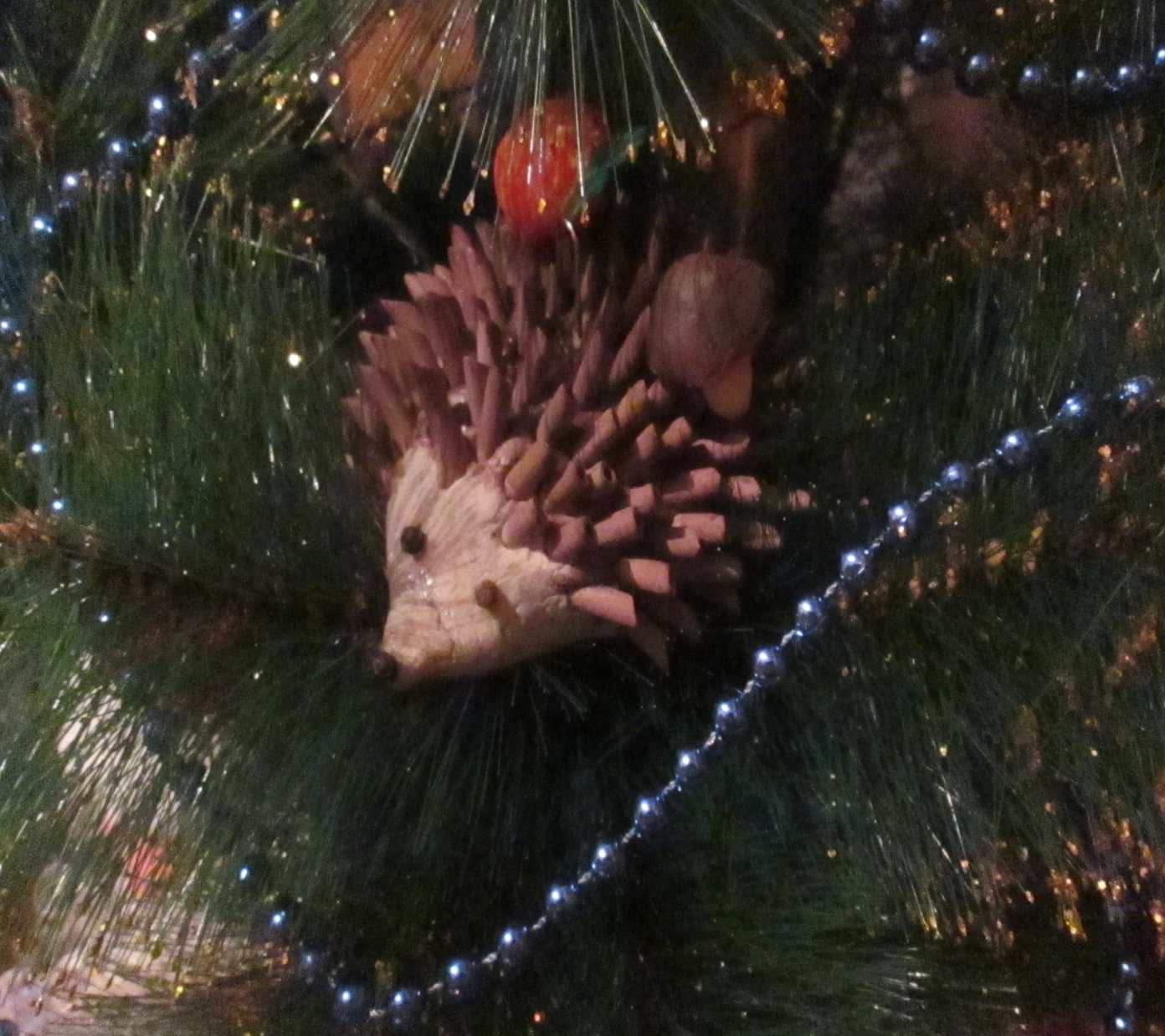 [Speaker Notes: Можно украсить елку.]